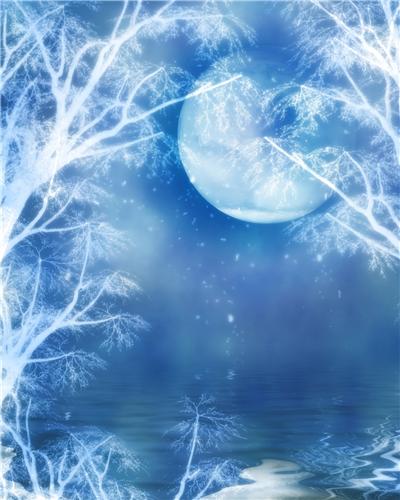 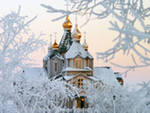 Творческий проект храма
А сейчас  я хочу обратиться к своим истокам. Я родилась и живу в поселке Уфимский. Уже много лет ведется речь о строительстве храма на территории нашего поселка.
За основу своего проекта я взяла идею создания небольшой церкви. Конечно, мне нравятся большие прекрасные соборы Древней Руси. Но для нашего небольшого поселка более гармонично будет смотреться небольшая церковь.
Место для её строительства я выбрала на берегу реки Бисерть. Всякий, кто будет подъезжать к нашему поселку со стороны Ачита, издалека увидит возвышающуюся церковь. А с другого берега будет видно в воде ее отражение. Я хочу построить её из белого камня, так как белый цвет на Руси символизирует чистоту, нравственность.
Храм, собор, церковь возводились, как правило, на высоком холмистом месте. Решались задачи как религиозные, так и практические. Строение должно было хорошо просматриваться со всех точек, служить местом сбора людей, отвечать задаче объединения мыслей и помыслов пришедших в храм молиться богу.
Я больше внимания уделила внешнему облику церкви, её формам. В своем проекте я постаралась следовать традициям русского зодчества.
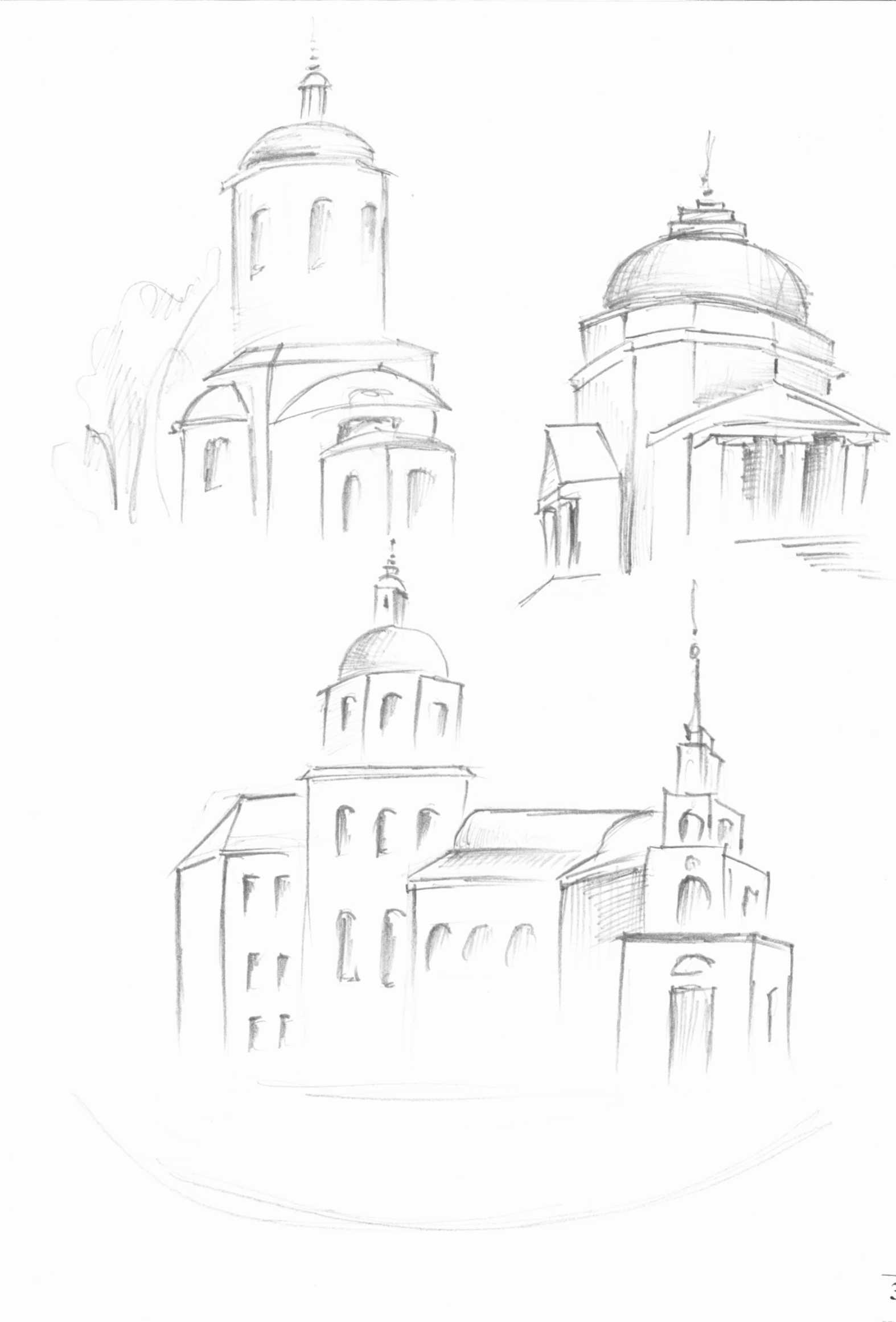 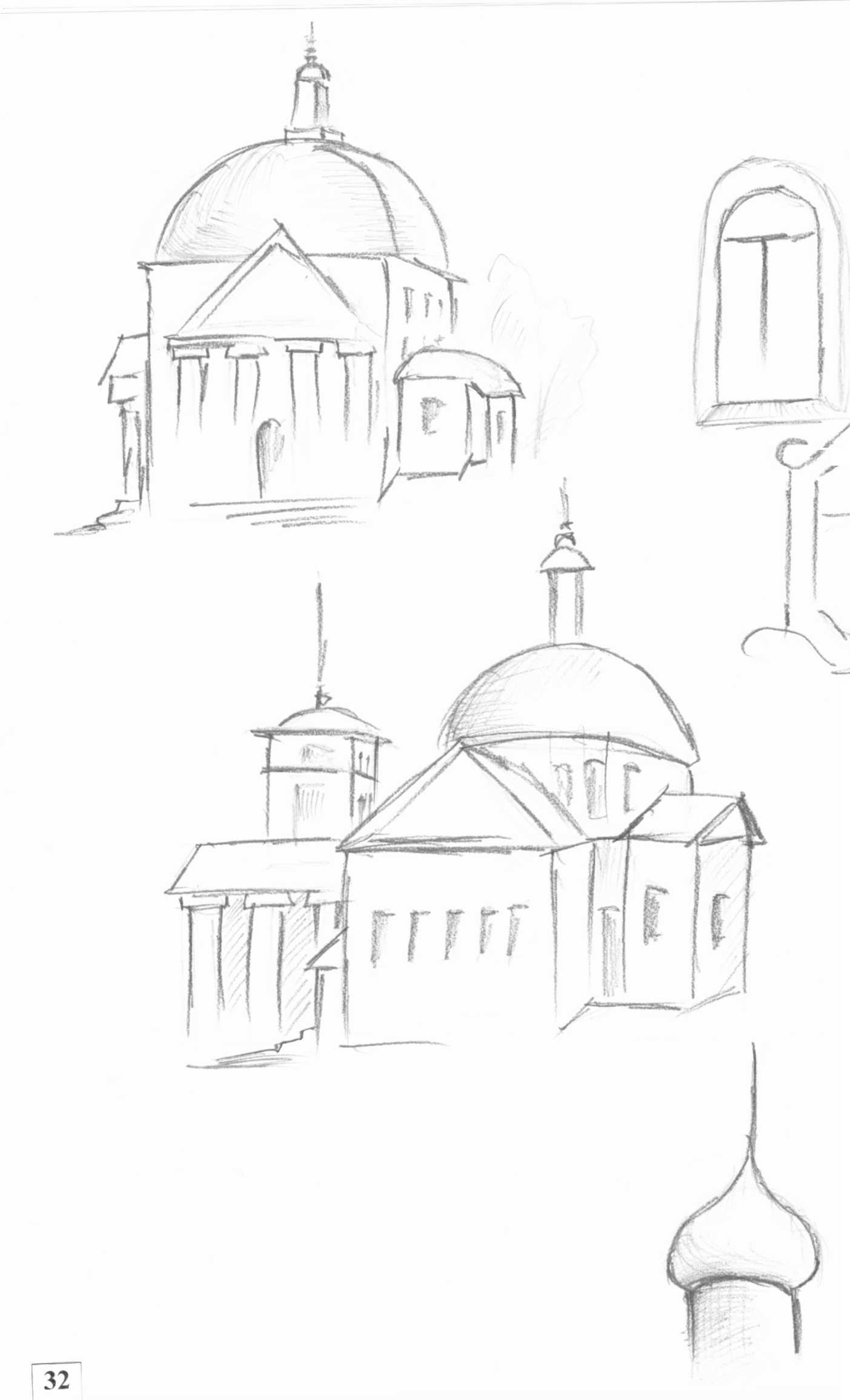 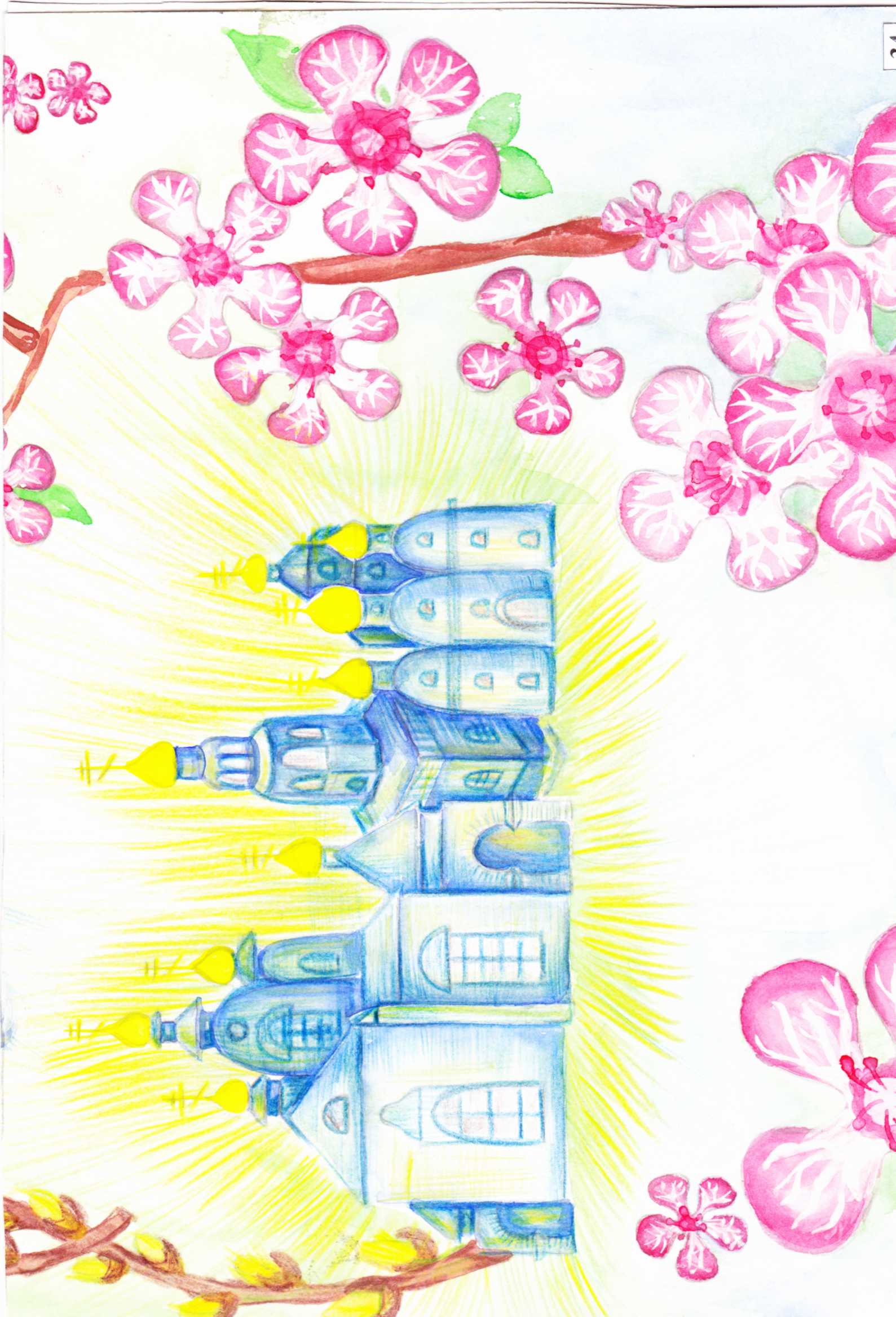 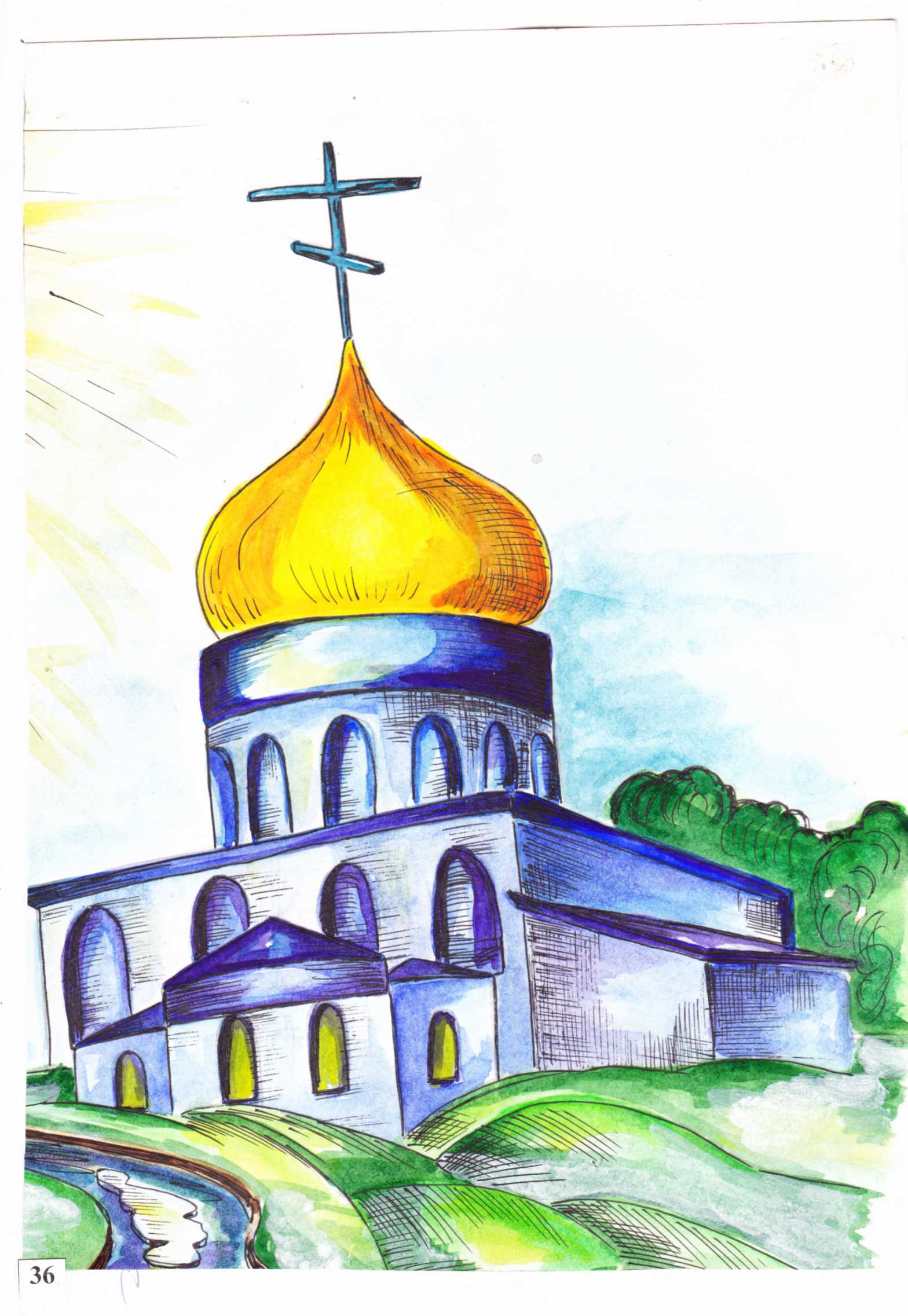 Я хотела бы видеть нашу церковь белокаменной, с красивыми куполами.
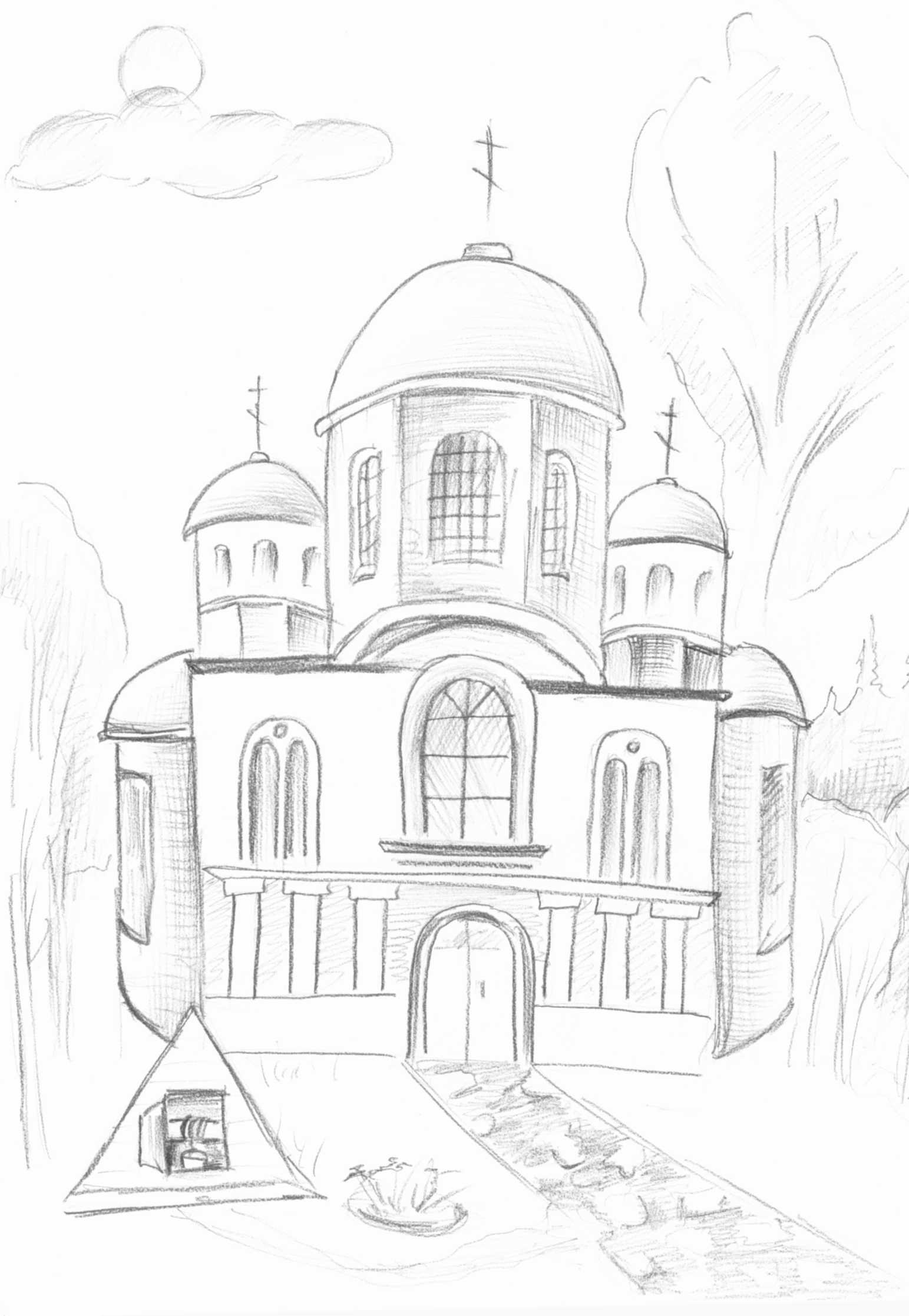 Сделав много набросков, я пришла к выводу, что это небольшой четверик в основании с пятью золотыми куполами.
Я хотела бы видеть
 нашу церковь белокаменной, 
с красивыми куполами.
Перед церковью мы с ребятами 
обязательно разобьём клумбы 
с красивыми цветами.
Они будут радовать глаз прихожан.
Спасибо за внимание!
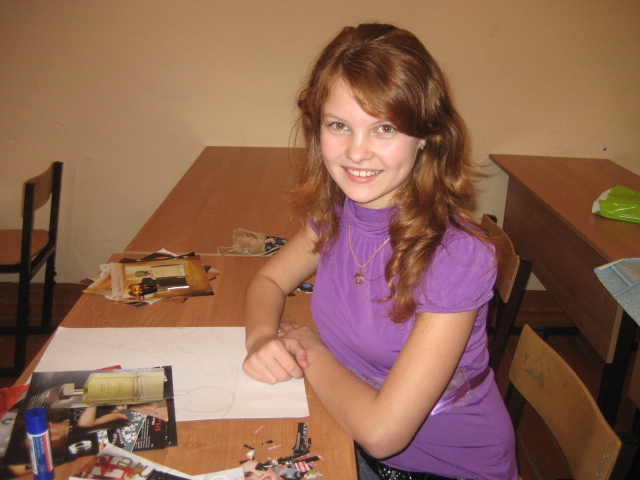 Юшкова Юлия